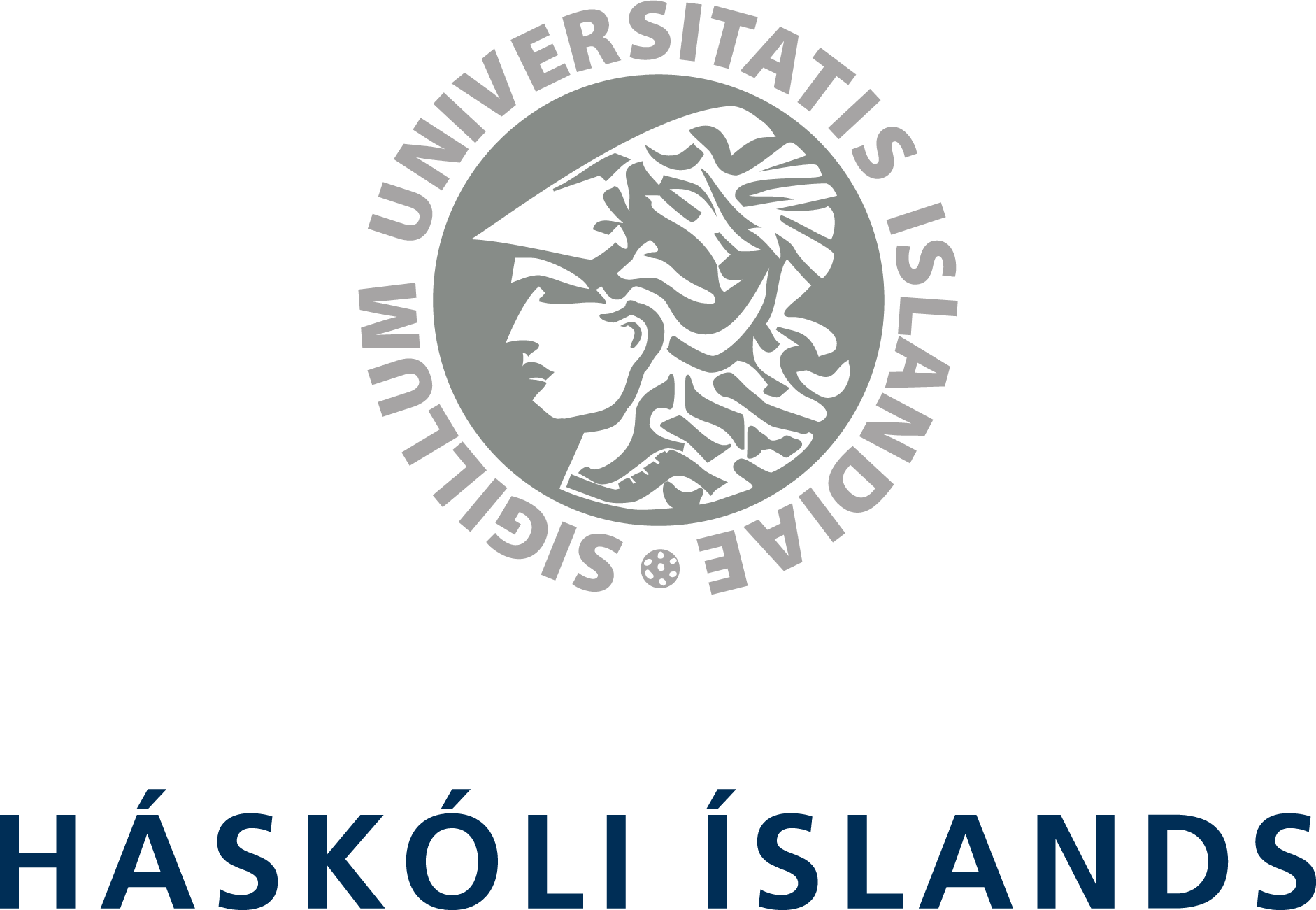 Minningar um fjóra meistara
Hannes H. Gissurarson
Skólabæjarhópurinn 13. febrúar
Safnaðarheimili Neskirkju
Ólafur Björnsson kynnti hugmyndir
Friedrich A. von Hayek, 1899–1992
Fæddist í Vín, af ætt embættisaðals
Frændi Wittgensteins
Prófessor LSE 1931–50
Prófessor Chicago 1950–62
Freiburg og Salzburg
Leiðin til ánauðar 1944
„Koss dauðans“
Deilur 1945
Jónas Haralz gegn Hayek
Íslandsför Hayeks 1980
Hreifst af honum ungur, las útdrátt úr Leiðinni til ánauðar
Stofnuðum Félag frjálshyggjumanna á áttræðisafmæli hans og skrifuðum honum
Hann skrifaði til baka, að hann gæti komið í apríl 1980
Gisti í íbúð Seðlabankans við Ægisíðu
Hélt tvo fyrirlestra og ræddi við Sjónvarpið
Samkvæmislíf
Við Geir H. Haarde í Naustið með hann fyrsta kvöldið
Sagði frá Keynes og síðasta samtali þeirra 1946: „Oh, they are just fools.“
Annar kvöldverður í boði Seðlabankans, Jóhannes Nordal, Jónas Haralz, Jón Sigurðsson, Gylfi Þ. Gíslason
Móttaka á heimili Geirs Hallgrímssonar, Ólafur Björnsson meðal gesta
Miðju-moðið 5. apríl 1980
Greinarmunur J. S. Mills
Sósíalismi fræðileg villa
Fjörugar umræður 1980
Jónas Haralz: Hvers vegna gekk vel 1945–1968?
Hayek: Vegna hófstillingar þýskra verkalýðsfélaga, en seðlaprentun skammgóður vermir
Snögg hjöðnun verðbólgu
Takmörkun valds verkalýðsfélaga og ríkis
Gestir á fyrirlestri Hayeks
Hayek í Bolungarvík
Á Þingvöllum í lýðveldisveðri
Hayek í Þingvallakirkju
Hayek skoðar blaðaskrif 1980
Hayek í Oxford 1985
Hayek á Ritz-gistihúsinu 1985
Kvöldverðurinn vorið 1985
Reform Club í Pall Mall
Sagði okkur frá fjórum forsetum: Coolidge, Hoover, Kennedy og Reagan
Sagði okkur, hvernig Thatcher hefði afvopnað sig í anddyri 10 Downing-strætis
Söng „ Borg drauma minna“ með fiðluleikaranum
Sagði „frelsun“ andstæðu „frelsis“
Bað okkur um að verða ekki hayekista
Hayek Society: Indianapolis 1986
Mont Pelerin-samtökin 1947
Hayek 1947
Forseti Mont Pelerin-samtakanna 1947–1961
Nóbelsverðlaunahafar: Hayek, Friedman, Stigler, Coase, Becker, Allais, Smith (Vernon), Buchanan
Einaudi, forseti Ítalíu, Erhard, kanslari Þýskalands, Otto von Habsburg, Klaus, forseti Tékklands, George Shultz, utanríkisráðherra BNA
Friedman 1947
Popper og Mises 1947
Popper og Mises stofnfélagar MPS
Þegar einhver mælti með stighækkandi tekjuskatti, sagði Mises: „Þið eruð ekkert annað en sósíalistar!“
Þegar Machlup andmælti síðar gullfæti, talaði Mises ekki við hann í þrjú ár
Stokkhólmur 1981
Hitti Hayek í Stokkhólmi 1981
Vestur-Berlín 1982
París 1984
Hitti hann síðast í Cambridge 1984
Talaði í Sydney 1985 og St. Vincent (Ítalíu) 1986, en Hayek ekki þar
Hayek með von Weiszäcker 1982
Chirac, Harris lávarður og Hayek 1984
Reagan, Hayek og Feulner
Karl Popper, 1902–1994
Fæddist í Vínarborg, sonur menntafólks af gyðingaættum
Logik der Forschung
Heimspekiprófessor í Nýja Sjálandi 1937
1946 LSE
Við innrás Hitlers í Austurríki: Skrifaði bókina The Open Society and Its Enemies
Popper og Wittgenstein 1946
Popper og Hayek
Popper 31. janúar 1985
Gervivísindi og vísindi: Hrekjanleiki kenninga
Óvinir opins skipulags: Platón, Marx og Hegel
Var Popper sanngjarn við Hegel?
Plamenatz: Popper um stjórnmálatækni, Hegel um hóflega ríkisafskiptastefnu
Sýndi mér ljósmyndir frá stofnfundi MPS
Frjálshyggjan sífelld barátta gegn böli
Innri spenna eða mótsögn í frjálshyggju: Vald
Ísland, iðnbyltingin og Churchill
Ísland eina þjóðríkið, sem Popper veit um (og samt ekki, þar eð það getur ekki varið sig af eigin rammleik)
Ung hjón í Vínarborg, lásu um landafundi og byggð á Grænlandi
Sýndi mér bækur eftir Elizabeth Gaskell: Mary Barton og North and South
Aðdáandi Churchills og Thatchers
Milton Friedman, 1912–2006
Fæddist í Brooklyn, sonur fátækra innflytjenda frá (nú) Úkraínu
Doktorspróf frá Kólumbíuháskóla í NY
Lærisveinn Franks Knights
Prófessor í Chicago
Fræðimaður í Hoover-stofnuninni í Stanford
Friedman 1980 og 1982
1980: „Ekki verja mig! Verðu sameiginlega sannfæringu okkar!“
Var að fara til Kína
Benti kínverskum stjórnvöldum á fordæmi Hong Kong
Þýddi Capitalism and Freedom
1982: Friedman í Berlín
Þórðargleði 1984 á Þjóðviljanum
Sérfræðingar spurðir …
Össur glaður í bragði …
og afboðaði veisluhöld fyrir mig …
… og Morgunblaðið brýnt
Allt reyndist rangt
Fór og las ritgerð Hendrys, fann þar ekkert til að staðfesta frétt Guardian
Skrifaði Hendry
Fékk bréf frá honum: Friedman heiðarlegur, aðeins deilur um tölfræðilegar aðferðir, t. d. um tímabil og meðaltöl
Sendi Friedman afrit; hann sendi Hendry harðort bréf og spurði, hvers vegna hann hefði aldrei leiðrétt fréttaflutninginn
Kanntu eitthvert lausnarorð?
Fyrirlestur 1. september 1984
Gestir á fyrirlestri Friedmans 1984
Hádegisverður í Ráðherrabústaðnum
Grandi
Samkvæmislíf
Frægur sjónvarpsþáttur með Ólafi Ragnari Grímssyni og Stefáni Ólafssyni
Síðdegishóf á heimili Péturs Björnssonar
Kvöldverður á heimili Ingimundar Sigfússonar
Hádegisverður í Ráðherrabústaðnum: kynnti hann fyrir seðlabankastjóra, svar Friedmans
Kvöldverður í Þingholti: „Lítið í spegil!“
Taylor Street og Sea Ranch
Bjuggu í háhýsi í 1750 Taylor Street, nr. 1901, í San Francisco
Fórum út að borða eða sendum eftir pizzu
Sumarhúsaþyrping 2 klst. akstur norður af San Francisco
Kjarninn í frjálshyggju: Umburðarlyndi, vitund um skeikulleika, vitnaði í Cromwell
Lánaði mér bók Barböru Brandens um Ayn Rand, hristi höfuðið hlæjandi yfir Rand
Velti fyrir sér, hvað skyldi segja um Arthur Burns
Tokíó 1988
Sænskur hagfræðingur: „Við Svíar þekkjum varla fátækt“
Friedman: „Ekki heldur Svíar í Bandaríkjunum!“
Kínverskur ráðherra: „Hver er starfsbróðir minn í BNA?“
Friedman: „Markaðurinn!“
Montreaux 1997: 50 ára afmæli
Vancouver 1999
Ásamt Sam Husbands, verðbréfamiðlara í San Francisco
Hitti Friedman síðast og talaði við hann í garðveislu hjá Ed Crane 2002
Hafði þá um daginn hlotið heiðursmerki frá Bush, bar saman þá feðga
James M. Buchanan, 1919–2013
Fæddist í Tennessee, bóndasonur
Doktorspróf Chicago 1948, lærisveinn Knights
Las líka Wicksell
Kenndi í Virginíu-háskóla, UCLA, VPI
George Mason-háskóla
Buchanan í Höfða 1982
Gestgjafi Buchanans
Buchanan í München 1990
Buchanan í Santiago 2000
Samanburður
Hayek djúpsæjasti hugsuðurinn: Dreifing þekkingar krefst dreifingar valds
Boðskapur Buchanans tímabær: Stjórnmálamenn hugsa um eigin hag ekki síður en kaupsýslumenn
Popper: Einbeitum okkur að bölinu, því að við vitum, hvert það er
Friedman skarpasti fræðimaðurinn og mælskastur